Consumer Safety
FOOD & DRUG COMPLIANCE
TATTOO AND BODY PIERCING COMPLIANCE 2023 CALENDAR YEAR END REPORT
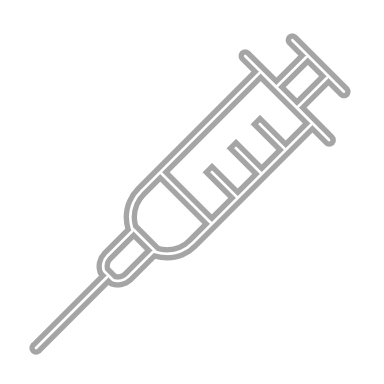 Food & Drug Compliance Flowchart
Cases referred to Compliance
Twenty-one (21) cases were referred in total:

All twenty-one (21) cases were triaged through Compliance Review Committee (CRC)
Outcomes
After triage at CRC:

Twenty (20) Notice of Violation (NOV) letters were cleared to be issued

One (1) case was referred to the Attorney General for injunctive relief

Two (2) cases were returned to program
Informal Conference (IC)
Thirty-five (35) cases were heard at IC:  

Thirty-two (32) cases were settled after the IC

Three (3) cases were referred to the State Office of Administrative Hearings
State Office of Administrative Hearings (SOAH)
Compliance referred 2 cases to SOAH, either at the request of the Respondent or at Department request.

All Respondents were offered the opportunity to have their case(s) presented before an Administrative Law Judge.
Orders & Agreements Processed
26 Agreed Orders/ Acceptance Orders (AO)
 An Agreed Order is issued after an informal conference, to document and memorialize the settlement agreement reached between a Respondent and the Department.

An Acceptance Order is issued when a Respondent accepts the proposed disciplinary action in the Department’s Notice.

5 Attorney General (AG) Referrals
5 cases were referred to the AG for further administrative and/or judicial remedies on Respondents who failed to and/or refuse to comply with a final order.

1 Default Order
A Default Order is issued after the Respondent has not complied with the Department or has not responded to the Departments Notice.
Cases Closed With or Without Monitoring
Cases that have a finalized Order or an Agreement are either:

Closed with monitoring 
Terms and conditions to be met are still pending

Closed without monitoring 
All terms and conditions are met
Cases Closed With or Without Monitoring Continued
22 cases were closed with monitoring

18 cases were closed without monitoring
Ongoing trends
For  more information regarding Compliance Consumer Safety policies and protocols, please click on the link below: 

                    Consumer_Safety_Unit_Procedure_Manual_122123.pdf
Thank You                        and              Happy New Year!